Project Video Outline
Cite everything TWICE
Once in the video and again in the credits
Know your creative commons licensing 
ASK if you are questioning a source
You need a media release from for anyone in the video
Everyone on your team is not required to be seen or heard in the video
(It is recommended to show some type of team photo with names so you can receive credit where credit is do)
Video does not need to contain results, but you are encouraged to incorporate them
MUST HAVES: can put on any slide 
Partners
Current decision making and management
Location/study area
Objectives
NASA Earth observations used 
Solution/ end products
Partner benefit
Practice speaking your script!
Have Fun! But stay professional, you may show this to your next employer
Climax
Concern
Solution
Tone
Audience
Setting
Opening
Insert Photo
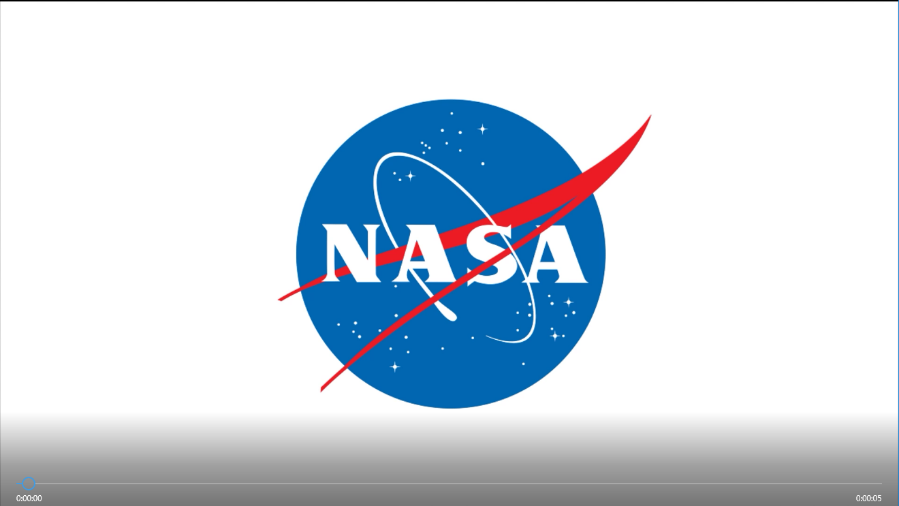 Insert Photo
Setting
Insert Photo
Insert Photo
Concern
Insert Photo
Insert Photo
Climax
Insert Photo
Insert Photo
Solution
Insert Photo
Insert Photo
Closing
Insert Photo
Insert Photo
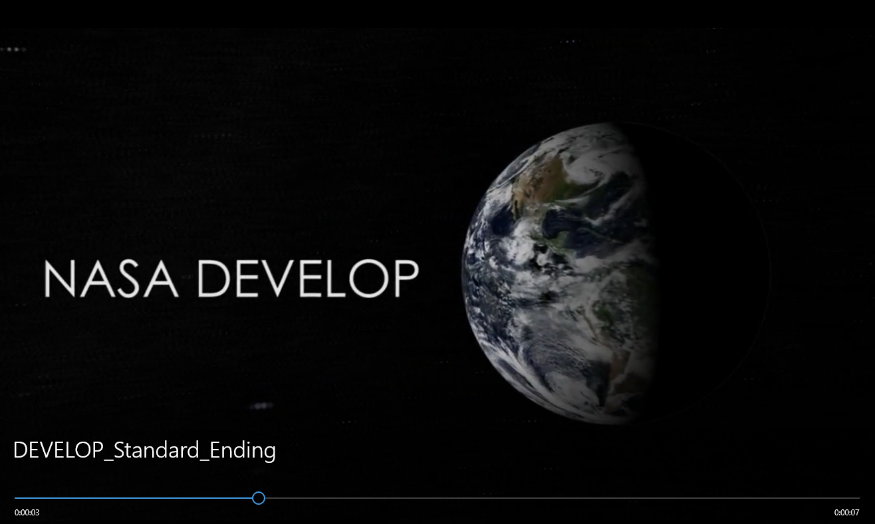